Name ___________________________________________   Date ________________   Period __________
Part I:  No yelling at the table
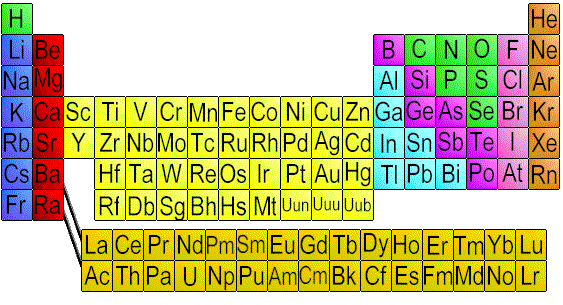 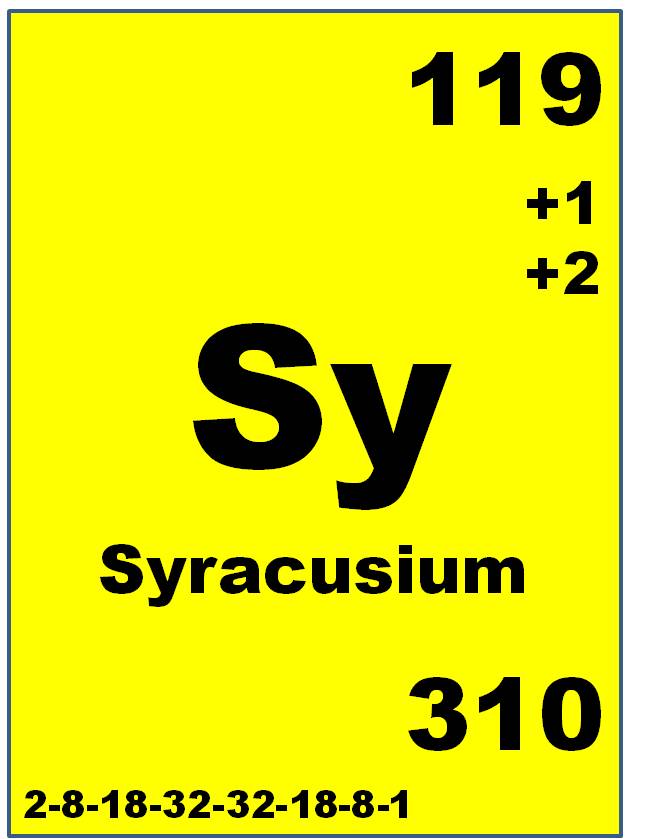 Ionization Energy
Atomic Radius
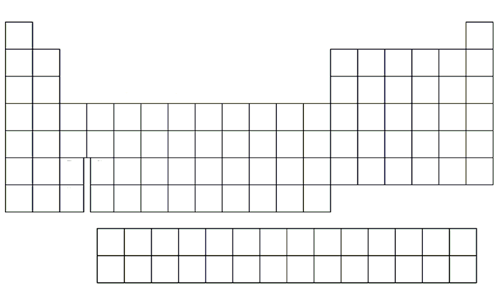 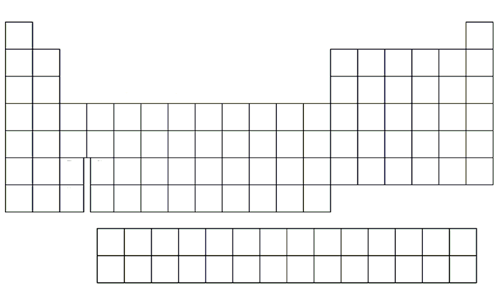 Electronegativity
Metallic Character
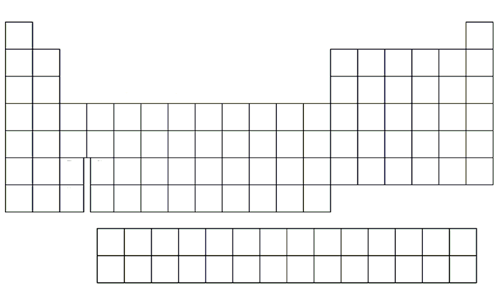 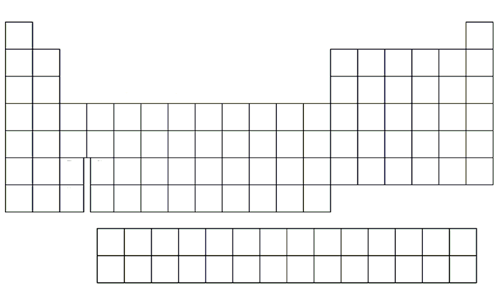 Energy Levels
1
2
3
4
5
6
7
Orbitals
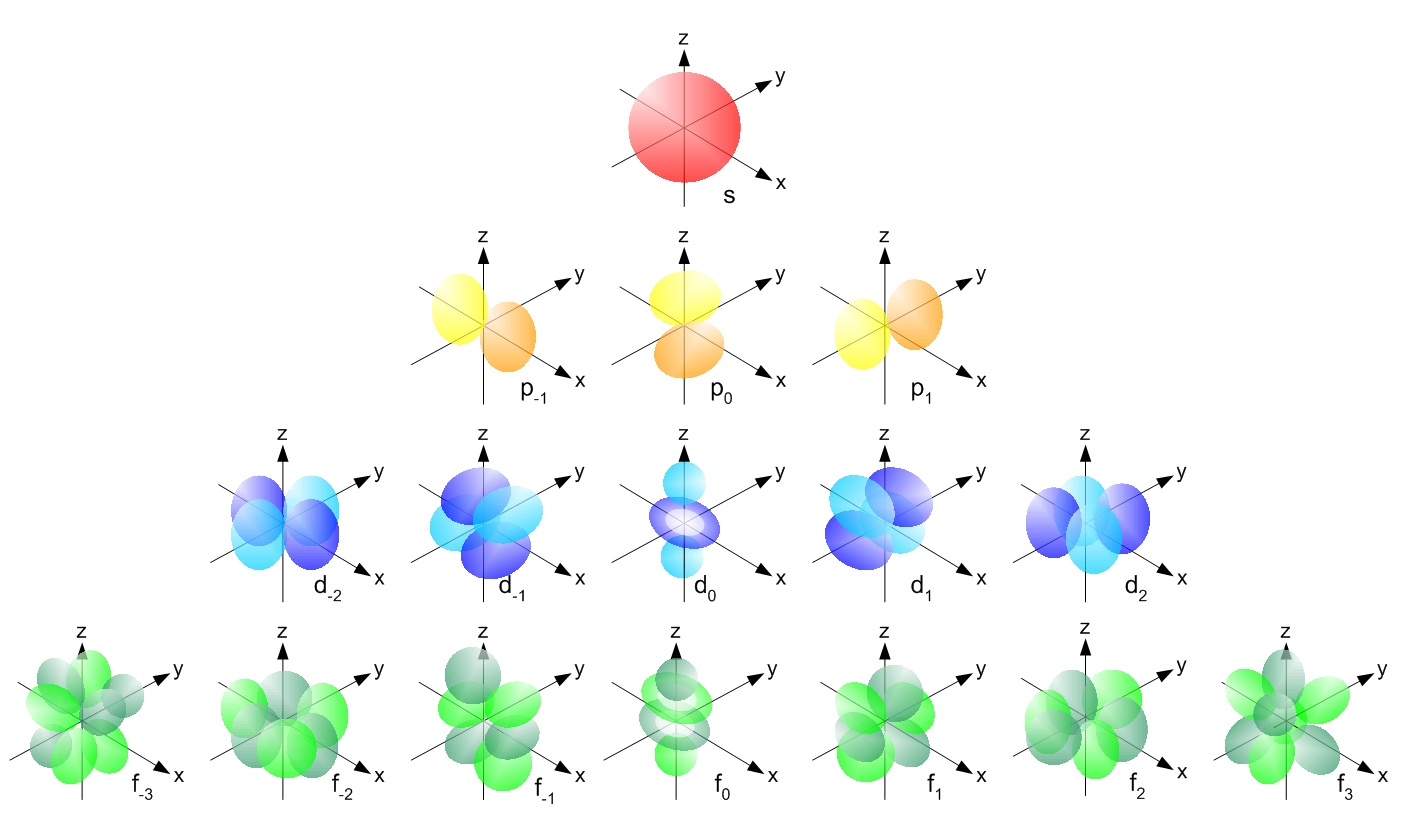 Example:  Sodium

1

2

3
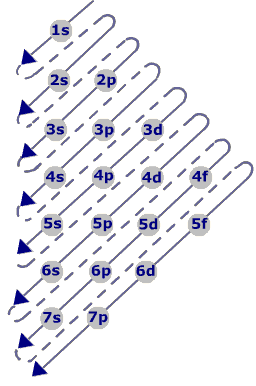 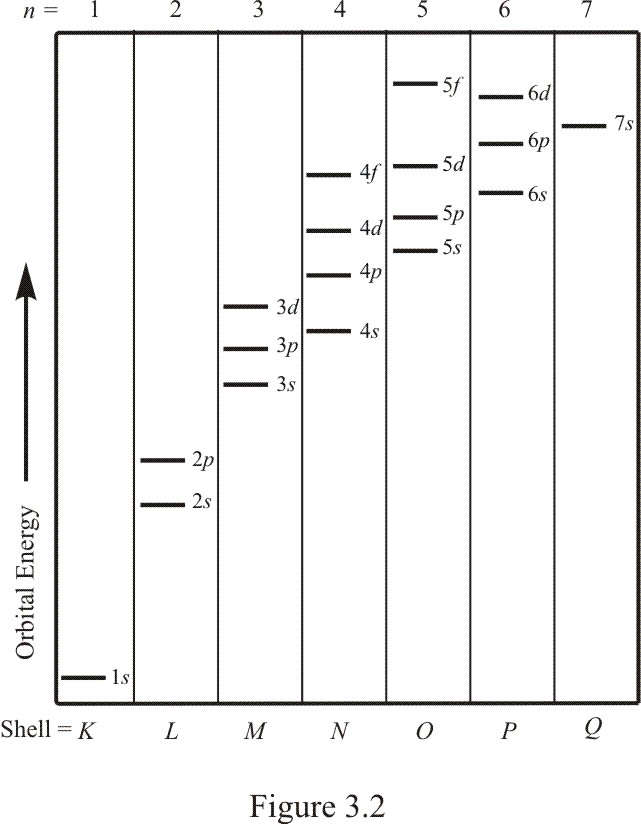 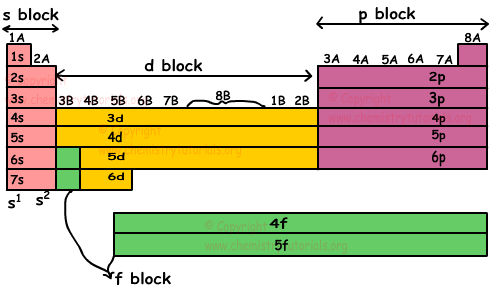